О взаимодействии органов управления образованием и Профсоюза как ресурсе для стабильного функционирования системы образования.
Актуальные вопросы оплаты труда.
Трошкина Татьяна Евгеньевна,

Председатель Свердловской областной организации Общероссийского Профсоюза образования
г. Кушва
18 апреля 2023 г.
102 545
Членов Профсоюза
Значимые итоги - 2022:
Вступили в Профсоюз 18 493 человека (на 2 823 больше, чем в 2021 г.) .
В течение 2022 года подписаны три Соглашения о внесении изменений в Соглашение между Министерством образования и молодёжной политики Свердловской области и Свердловской областной организацией Профсоюза работников народного образования и науки Российской Федерации на 2021–2023 годы.
Подготовлено 3 совместных письма Министерства образования и молодежной политики Свердловской области и Свердловской областной организации Профсоюза.
Весенние и осенние школы молодых педагогов охватили свыше 500 участников.
V «Зимняя школа молодого педагога Свердловской области» собрала 98 молодых педагогов и наставников из 43 территориальных организаций Профсоюза и 14 представителей педагогических колледжей.
В обучающих окружных семинарах приняли участие свыше 2 700 человек из 52 ТО
С участием представителей 53 территориальных организаций была проведена оценка готовности к новому учебному году 1 989 образовательных организаций.
Экономическая эффективность проверок трудового законодательства составила более 500 миллионов рублей!
Указ Президента Российской Федерации от 27 июня2022 года № 401 «О проведении в Российской Федерации Года педагога и наставника»
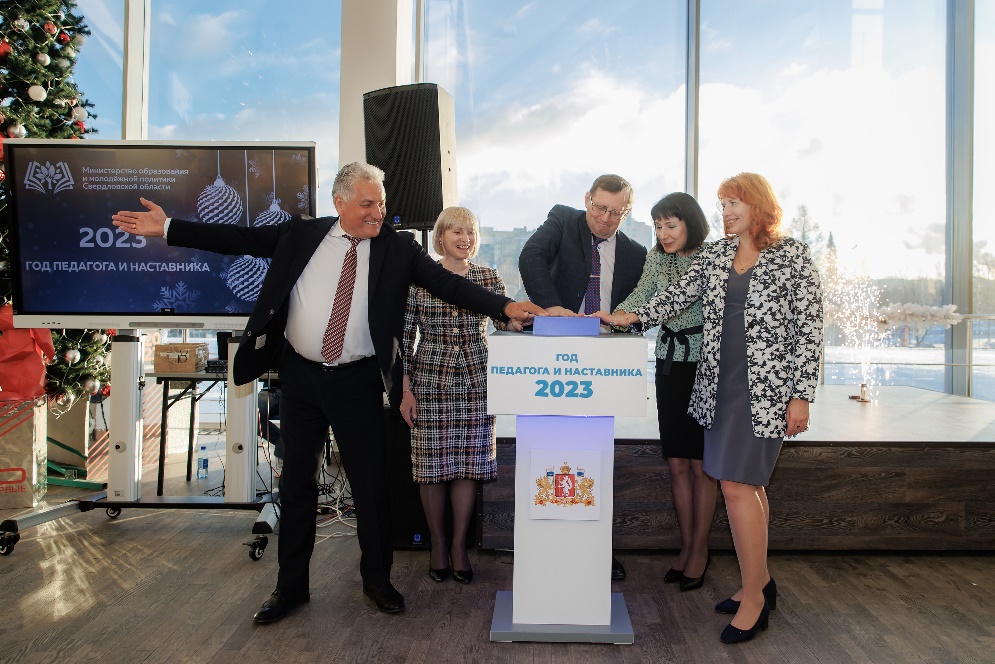 Приказ Министерства образования и молодежной политики Свердловской области от 12.05.2021 N 437-Д"О знаке отличия Министерства образования и молодежной политики Свердловской области "Почетный наставник сферы образования"
2. Знаком отличия награждаются лучшие наставники из числа работников муниципальных образовательных организаций, осуществляющих образовательную деятельность на территории Свердловской области, органов местного самоуправления, осуществляющих управление в сфере образования, расположенных на территории Свердловской области (далее - органы местного самоуправления), государственных образовательных учреждений Свердловской области, подведомственных Министерству образования, образовательных организаций высшего образования, расположенных на территории Свердловской области, а также государственные гражданские служащие Министерства образования (далее - кандидаты) за личные заслуги в наставнической деятельности, включающей в себя оказание эффективной помощи молодым специалистам в приобретении опыта работы по специальности, формировании практических знаний и навыков, совершенствовании форм и методов работы.
ДОПОЛНИТЕЛЬНОЕ СОГЛАШЕНИЕ № 5 к Соглашениюмежду Министерством образования и молодёжной политики Свердловской области и Свердловской областной организацией Профсоюза работников народного образования и науки Российской Федерации на 2021–2023 гг.
Дополнить подпункт 3.5.5 пункта 3.5 следующим абзацем: 
«Стороны рекомендуют работодателям производить повышение размера ставки заработной платы педагогических работников общеобразовательных организаций по должности «советник директора по воспитанию и взаимодействию с детскими общественными объединениями» за соответствующую квалификационную категорию, присвоенную этим педагогическим работникам по другим педагогическим должностям. Условия повышения размера ставки заработной платы педагогических работников по должности советника директора по воспитанию и взаимодействию с детскими общественными объединениями устанавливаются в коллективных договорах и локальных нормативных актах образовательной организации.». 
2. Изменение в Соглашение вступает в силу с даты подписания настоящего соглашения.
ДОПОЛНИТЕЛЬНОЕ СОГЛАШЕНИЕ № 6 к Соглашениюмежду Министерством образования и молодёжной политики Свердловской области и Свердловской областной организацией Профсоюза работников народного образования и науки Российской Федерации на 2021–2023 гг.
1.1. Подпункт 2.1.5 пункта 2.1 дополнить следующими абзацами:
«в целях создания условий для обеспечения методического сопровождения педагогов при введении обновленных федеральных государственных образовательных стандартов общего образования сохранять ранее созданные районные и городские методические кабинеты системы образования и штатную численность работников в них согласно Приложению № 16»;
в целях обеспечения образовательных организаций педагогическими кадрами организовать целевую подготовку учителей через заключение договора между органом местного самоуправления, образовательной организацией высшего или профессионального образования и обучающимся;
в целях выполнения пункта 6 статьи 47 Федерального закона от 29 декабря2012 года № 273-ФЗ «Об образовании в Российской Федерации» при отсутствии соответствующего жилищного фонда в муниципальном образовании, расположенном на территории Свердловской области, заключать договоры коммерческого найма жилых помещений для обеспечения педагогических работников жильем социального найма.».
ДОПОЛНИТЕЛЬНОЕ СОГЛАШЕНИЕ № 6 к Соглашениюмежду Министерством образования и молодёжной политики Свердловской области и Свердловской областной организацией Профсоюза работников народного образования и науки Российской Федерации на 2021–2023 гг.
1.2. Подпункт 2.1.6 пункта 2.1 дополнить следующим абзацем: «принимают по согласованию с профсоюзным комитетом положение об аттестации на соответствие занимаемой должности работников образовательной организации, по должностям которых в соответствии с действующим законодательством не предусмотрена обязательная аттестация на соответствие занимаемой должности (Приложение № 17).».
1.3. Пункт 2.2 дополнить подпунктом 2.2.4 следующего содержания: 
«2.2.4. Рекомендовать работникам – членам Профсоюза при формировании электронного портфолио для аттестации на квалификационную категорию указывать дату своего вступления в Профсоюз.».
1.4. Пункт 3.5 дополнить подпунктом 3.5.20 следующего содержания:
«3.5.20. Педагогическим работникам, принимающим участие в муниципальном, региональном, федеральном этапах профессиональных конкурсов, на период подготовки к участию в конкурсных мероприятиях устанавливается стимулирующая выплата за интенсивность в размере не менее 10 % оклада (должностного оклада), ставки заработной платы. Данная выплата устанавливается в пределах фонда оплаты труда образовательной организации. Наименования профессиональных конкурсов, за которые устанавливается данная стимулирующая выплата, конкретизируютсяв Положении об оплате труда образовательной организации.».
ДОПОЛНИТЕЛЬНОЕ СОГЛАШЕНИЕ № 6 к Соглашениюмежду Министерством образования и молодёжной политики Свердловской области и Свердловской областной организацией Профсоюза работников народного образования и науки Российской Федерации на 2021–2023 гг.
1.5. Пункт 4.3 дополнить подпунктом 4.3.6 следующего содержания:
«4.3.6. При организации проведения муниципальных этапов Всероссийского конкурса «Учитель года России», Всероссийского профессионального конкурса «Воспитатель года России», иных конкурсов профессионального мастерства педагогических работников обеспечивать работу организационного комитета и жюри конкурса совместно с представителем территориальной организации Профсоюза.».
1.6. Абзац 2 подпункта 4.1.8 дополнить словами «(Приложение № 18)».
1.7. Пункт 4.4 дополнить подпунктом 4.4.6 следующего содержания:
«4.4.6. Награждать одного из участников муниципальных этапов Всероссийского конкурса «Учитель года России», Всероссийского профессионального конкурса «Воспитатель года России» специальным призом от Профсоюза на основании решения организационного комитета соответствующего конкурса.».
1.8. Дополнить Соглашение Приложением № 16 следующего содержания:
«Приложение № 16 Примерная штатная численность районных и городских методических кабинетов системы образования
Призы от организаций Профсоюза
Всероссийский конкурс
«Учитель года России»
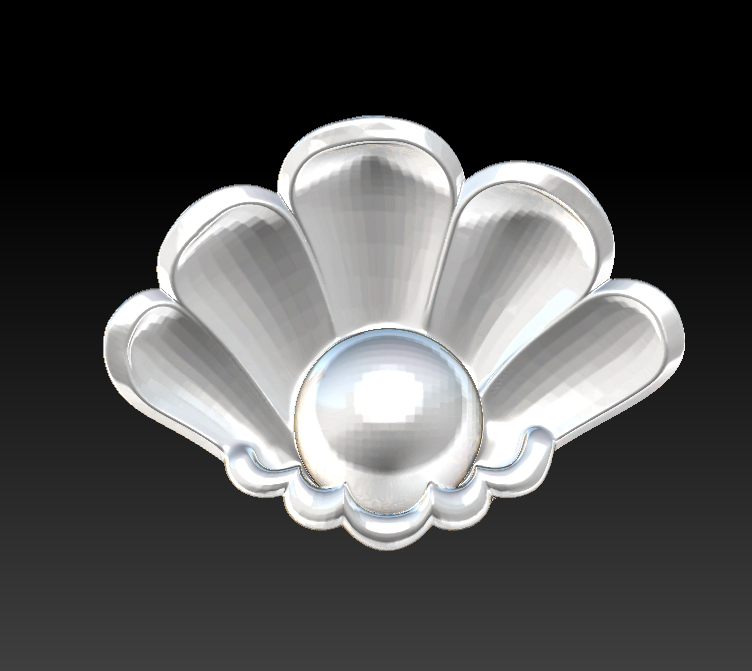 Всероссийский профессиональный конкурс «Воспитатель года России»
ДОПОЛНИТЕЛЬНОЕ СОГЛАШЕНИЕ № 6 к Соглашениюмежду Министерством образования и молодёжной политики Свердловской области и Свердловской областной организацией Профсоюза работников народного образования и науки Российской Федерации на 2021–2023 гг.
1.10. Соглашение дополнить Приложением № 18 следующего содержания:
«Приложение № 18
Примерное положение о системе наставничества педагогических работников
в образовательной организации
 1. Общие положения
1.1. Настоящее Положение о системе наставничества педагогических работников в образовательной организации _______________ определяет цели, задачи, формы и порядок осуществления наставничества (далее – Положение). Разработанов соответствии с нормативной правовой базой в сфере образования и наставничества.
1.2. В Положении используются следующие понятия:
Наставник – педагогический работник, назначаемый ответственным за профессиональную и должностную адаптацию лица, в отношении которого осуществляется наставническая деятельность в образовательной организации.
Наставляемый – участник системы наставничества, который через взаимодействие с наставником и при его помощи и поддержке приобретает новый опыт, развивает необходимые навыки и компетенции, добивается предсказуемых результатов, преодолевая тем самым свои профессиональные затруднения.
Методологической основой системы наставничества является понимание наставничества как:
- социального института, обеспечивающего передачу социально значимого профессионального и личностного опыта, системы смыслов и ценностей новым поколениям педагогических работников;
- элемента системы дополнительного профессионального образования (подсистемы последипломного профессионального образования), которая обеспечивает непрерывное профессиональное образование педагогов в различных формах повышения их квалификации;
- составной части методической работы образовательной организации по совершенствованию педагогического мастерства работников, включающую работу с молодыми специалистами; деятельность по адаптации педагогических кадров в новой организации; работу с педагогическими кадрами при вхождении в новую должность; организацию работы с кадрами по итогам аттестации; обучение при введении новых технологий и инноваций; обмен опытом между членами педагогического коллектива.
ДОПОЛНИТЕЛЬНОЕ СОГЛАШЕНИЕ № 7 к Соглашениюмежду Министерством образования и молодёжной политики Свердловской области и Свердловской областной организацией Профсоюза работников народного образования и науки Российской Федерации на 2021–2023 гг.
1.1. Пункт 3.2 дополнить подпунктом 3.2.18 следующего содержания:
«3.2.18. Стороны рекомендуют работодателям государственных организаций, реализующих образовательные программы спортивной направленности, устанавливать педагогическим работникам, участвующим в реализации этих программ, следующие основания для назначения стимулирующих выплат, учитывающие особенности порядка и условий оплаты труда тренеров-преподавателей (включая старших):
– за качество выполняемых работ при наличии соответствующих званий к окладу (должностному окладу), ставке заработной платы:
кандидат в мастера спорта – не менее 10 %;
мастер спорта России, гроссмейстер России – не менее 10 %;
мастер спорта России международного класса – не менее 15 %;
мастер спорта России международного класса – призер всероссийских соревнований - не менее
20 %;
мастер спорта России международного класса – призер международных соревнований - не менее
30 %;
заслуженный мастер спорта России – не менее 30 %.
ДОПОЛНИТЕЛЬНОЕ СОГЛАШЕНИЕ № 7 к Соглашениюмежду Министерством образования и молодёжной политики Свердловской области и Свердловской областной организацией Профсоюза работников народного образования и науки Российской Федерации на 2021–2023 гг.
При принятии Положения об оплате труда государственных учрежденийи установлении конкретного размера стимулирующей выплаты слова «не менее» не применяются, утверждается конкретная величина стимулирующей выплатыдля всех работников данных должностей, которая включается в трудовой договор с работником при наличии соответствующих условий. 
Перечень выплат стимулирующего характера должен отвечать уставным задачам государственного учреждения, а также показателям эффективности работы государственного учреждения.

1.2. Графу вторую строк 6 и 7 Приложения № 6 дополнить следующими словами: «педагог дополнительного образования (при совпадении профиля кружка, секции, спортивной секции, направления дополнительной работы и профиля работы по основной должности)».

2. Изменение в Соглашение вступает в силу с даты подписания настоящего соглашения.
Закон Свердловской области от 09.12.2013 N 119-ОЗ"О нормативах финансового обеспечения государственных гарантий реализации прав на получение общего … за счет субвенций, предоставляемых из областного бюджета"
Статья 9. Базовые нормативы финансирования расходов на оплату труда педагогических работников муниципальных общеобразовательных организаций

9) 3 459 рублей в год на одного обучающегося, осваивающего дополнительные общеобразовательные программы и программы курсов внеурочной деятельности в муниципальной общеобразовательной организации, расположенной на территории города;

10) 7 721 рубль в год на одного обучающегося, осваивающего дополнительные общеобразовательные программы и программы курсов внеурочной деятельности в муниципальной общеобразовательной организации, расположенной на территории поселка городского типа либо сельского населенного пункта.
Примерная основная образовательная программа среднего общего образования
III.2. Примерный план внеурочной деятельности

План внеурочной деятельности является частью организационного раздела основной образовательной программы среднего общего образования и представляет собой описание целостной системы функционирования образовательной организации в сфере внеурочной деятельности и включает:
- план организации деятельности ученических сообществ (групп старшеклассников), в том числе ученических классов, разновозрастных объединений по интересам, клубов; юношеских общественных объединений, организаций (в том числе и в рамках "Российского движения школьников");
- план реализации курсов внеурочной деятельности по выбору обучающихся (предметные кружки, факультативы, ученические научные общества, школьные олимпиады по предметам программы средней школы);
- план воспитательных мероприятий.
ВНЕУРОЧНАЯ ДЕЯТЕЛЬНОСТЬ10 часов в неделюhttps://edsoo.ru/Vneurochnaya_deyatelnost.htm
Оформление трудовых отношений с работниками
1. План внеурочной деятельности является частью организационного раздела основной образовательной программы среднего общего образования и представляет собой описание целостной системы функционирования образовательной организации в сфере внеурочной деятельности. Внеурочная деятельность планируется в часах.
2. При установлении педагогам часов учебной нагрузки на очередной учебный год часы внеурочной деятельности вносятся в тарификацию на основании подписанного с работником трудового договора (дополнительного соглашения к нему).
3. При определении права работника на установление ему досрочной страховой пенсии по старости часы внеурочной деятельности учитываются как часы педагогической нагрузки при оценке объема выполняемой педагогическим работником педагогической работы (в соответствии с занимаемой им должностью).
Трудовой кодекс Российской ФедерацииСтатья 135. Установление заработной платы
Заработная плата работнику устанавливается трудовым договором в соответствии с действующими у данного работодателя системами оплаты труда.
Системы оплаты труда, включая размеры тарифных ставок, окладов (должностных окладов), доплат и надбавок компенсационного характера, в том числе за работу в условиях, отклоняющихся от нормальных, системы доплат и надбавок стимулирующего характера и системы премирования, устанавливаются коллективными договорами, соглашениями, локальными нормативными актами в соответствии с трудовым законодательством и иными нормативными правовыми актами, содержащими нормы трудового права.
Условия оплаты труда, определенные трудовым договором, не могут быть ухудшены по сравнению с установленными трудовым законодательством и иными нормативными правовыми актами, содержащими нормы трудового права, коллективным договором, соглашениями, локальными нормативными актами.
Постановление Правительства Свердловской области от 12.10.2016 N 708-ПП«Об оплате труда работников государственных организаций Свердловской области, в отношении которых функции и полномочия учредителя осуществляются Министерством образования и молодежной политики Свердловской области»
6. Оплата труда работников государственной организации устанавливается с учетом:
1) ЕТКС;
2) номенклатуры должностей;
3) ЕКС или профессиональных стандартов;
4) государственных гарантий по оплате труда, предусмотренных трудовым законодательством;
5) профессиональных квалификационных групп;
6) перечня видов выплат компенсационного характера;
7) перечня видов выплат стимулирующего характера;
8) единых рекомендаций Российской трехсторонней комиссии по регулированию социально-трудовых отношений по установлению на федеральном, региональном и местном уровнях оплаты труда работников государственных и муниципальных организаций;
9) мнения выборного органа первичной профсоюзной организации или при его отсутствии иного представительного органа работников государственной организации.
Единые рекомендации по установлению на федеральном, региональном и местном уровнях систем оплаты труда работников государственных и муниципальных учреждений на 2023 год (ст. 135 ТК РФ – учет обязателен!)
33. При разработке нормативных правовых актов по оплате труда работников учреждений органы государственной власти субъектов Российской Федерации и органы местного самоуправления не вправе:
е) устанавливать повышающие коэффициенты за наличие среднего профессионального или высшего образования при формировании размеров должностных окладов (ставок заработной платы) по должностям служащих, квалификационные характеристики которых не содержат требований о наличии среднего профессионального или высшего образования;
ж) устанавливать по должностям работников, входящим в один и тот же квалификационный уровень профессиональной квалификационной группы, различные размеры окладов (должностных окладов), ставок заработной платы, различные размеры повышающих коэффициентов к окладам (должностным окладам), ставкам заработной платы;
НАРУШЕНИЕ
ПРОФЕССИОНАЛЬНАЯ КВАЛИФИКАЦИОННАЯ ГРУППА ДОЛЖНОСТЕЙ ПЕДАГОГИЧЕСКИХ РАБОТНИКОВ(708-ПП)
*на 01.08.2022.г. с учетом проведенной ежегодной индексации заработной платы
Единые рекомендации по установлению на федеральном, региональном и местном уровнях систем оплаты труда работников государственных и муниципальных учреждений на 2023 год (ст. 135 ТК РФ – учет обязателен!)
36.2. В целях развития кадрового потенциала, повышения престижности и привлекательности педагогической профессии совершенствование систем оплаты труда педагогических и иных работников рекомендуется осуществлять на основе квалификационных уровней профессиональных квалификационных групп, утвержденных в установленном порядке, с учетом перераспределения средств, предназначенных для оплаты труда в организациях, так, чтобы на установление окладов (должностных окладов), ставок заработной платы работников направлялось не менее 70 процентов фонда оплаты труда организации (без учета части фонда оплаты труда, предназначенного на выплаты компенсационного характера, связанные с работой в местностях с особыми климатическими условиями, в сельской местности, а также в организациях, в которых за специфику работы выплаты компенсационного характера предусмотрены по двум и более основаниям).
ФОТ (100 %)*
без учета !!!
*областной целевой показатель на  2023 год
48 812 рублей!
Соотношение 70 к 30 оставшихся  70 - 75 % ФОТ!
Как рассчитать размер ставки заработной платы, оклада (должностного оклада) педагогических работников (школы)?
1. Из средней заработной платы (целевого показателя, установленного образовательной организации) «убираем» сумму на выплату уральского районного коэффициента (13 %) и суммы на выплаты компенсационного характера (классное руководство, проверка письменных работ, заведование кабинетами, руководство метод объединением и т.д. (по статистическим данным бухгалтерии)): 
48 200 – компенсационные выплаты (30%) = 33 740
2. Оставшуюся часть распределяем в соотношении 70 (ставки, оклады) на 30 (стимулирующие выплаты): 23 618 (окладная часть) и 10 122 (стимул)
3. Часть, направляемую на выплату окладов, делим на среднюю нагрузку (27), умножаем на 18 (ставка), а далее уменьшаем в 1,2 раза (средний размер повышения за квалификационную категорию), а в сельской местности – в 1,45 раза (учитывая, в том числе,  увеличение размеров окладов за работу в сельской местности) получившаяся величина – примерный размер ставки (должностного оклада) педагогического  работника в данной образовательной организации:
23 618 / 27 * 18 = 15 745,3; без категории ставка составляет 13 121 рубль (город) или 10 858 (сельская местность)
ПРОФЕССИОНАЛЬНАЯ КВАЛИФИКАЦИОННАЯ ГРУППА ДОЛЖНОСТЕЙ ПЕДАГОГИЧЕСКИХ РАБОТНИКОВ(школа)
Приказ Министерства образования и молодёжной политики Свердловской области от 10.08.2022№ 02-01-82 / 9916 «О направлении уточненной примерной штатной численности…»
Федеральный закон от 29.12.2012 N 273-ФЗ"Об образовании в Российской Федерации«(статья 42)
Психолого-педагогическая, медицинская и социальная помощь оказывается детям, испытывающим трудности в освоении основных общеобразовательных программ, развитии и социальной адаптации … в центрах психолого-педагогической, медицинской и социальной помощи, создаваемых органами государственной власти субъектов Российской Федерации, а также психологами, педагогами-психологами организаций, осуществляющих образовательную деятельность, в которых такие дети обучаются. Органы местного самоуправления имеют право на создание центров психолого-педагогической, медицинской и социальной помощи.
2. Психолого-педагогическая, медицинская и социальная помощь включает в себя:
1) психолого-педагогическое консультирование обучающихся, их родителей (законных представителей) и педагогических работников;
2) коррекционно-развивающие и компенсирующие занятия с обучающимися, логопедическую помощь обучающимся;
3) комплекс реабилитационных и других медицинских мероприятий;
4) помощь обучающимся в профориентации, получении профессии и социальной адаптации.
Федеральный закон от 29.12.2012 N 273-ФЗ"Об образовании в Российской Федерации«(статья 79)
2. Общее образование обучающихся с ограниченными возможностями здоровья осуществляется в организациях, осуществляющих образовательную деятельность по адаптированным основным общеобразовательным программам. В таких организациях создаются специальные условия для получения образования указанными обучающимися.
3. Под специальными условиями для получения образования обучающимися с ограниченными возможностями здоровья в настоящем Федеральном законе понимаются условия обучения, воспитания и развития таких обучающихся, включающие в себя использование специальных образовательных программ и методов обучения и воспитания, специальных учебников, учебных пособий и дидактических материалов, специальных технических средств обучения коллективного и индивидуального пользования, предоставление услуг ассистента (помощника), оказывающего обучающимся необходимую техническую помощь, проведение групповых и индивидуальных коррекционных занятий, обеспечение доступа в здания организаций, осуществляющих образовательную деятельность, и другие условия, без которых невозможно или затруднено освоение образовательных программ обучающимися с ограниченными возможностями здоровья.
Постановление Минтруда РФ от 21.04.1993 N 88«Об утверждении Нормативов по определению численности персонала, занятого обслуживанием дошкольных учреждений (ясли, ясли-сады, детские сады)»
Явочная численность воспитателей и помощников воспитателей в группе рассчитывается по формуле:
                                     Тс x Т
                          Чяв  = ------,
                                       Тн
Чяв - численность воспитателей или помощников воспитателей в группе;
Тс - продолжительность пребывания детей в группе в смену;
Т - количество рабочих дней детского учреждения в неделю;
Тн - нормативная продолжительность рабочего времени воспитателя и помощника воспитателя в неделю.
Списочная численность работников (Чсп) определяется по формуле:
                         Чсп = Чяв x Кн,
Кн - коэффициент, учитывающий планируемые невыходы работников во время отпуска, болезни и т.п.
                                % планируемых невыходов
                Кн = 1 + -------------------------------------------,
                                                  100
где % планируемых невыходов определяется по данным бухгалтерского учета.
ПРИМЕР:
Режим работы дошкольного учреждения - 5 дней в неделю, с 10,5-часовым пребыванием детей, 10% - планируемые невыходы по данным бухгалтерии (коэффициент 1,1).
                                      Численность воспитателей в группе:

    10,5 x 5 x 1,1                                                   10,5 x 5 x 1,1
--------------------- = 1,6 (без ОВЗ);                       --------------------- = 2,31 (с ОВЗ).
         36                                                                         25
Группы без ОВЗ * 1,6 + группы с ОВЗ * 2,31 = количество ставок воспитателей
    
                           Численность помощников воспитателей в группе:

  10,5 x 5 x 1,1                                                10,5 x 5 x 1,1
--------------------- = 1,44 (город)                      -------------------- = 1,6 (женщины, село).
          40                                                                  36
Как рассчитать размер ставки заработной платы, оклада (должностного оклада) педагогических работников (детские сады)?
1. Из средней заработной платы (целевого показателя) «убираем» сумму на выплату уральского районного коэффициента (15 %) и суммы на выплаты компенсационного характера (руководство метод объединением и т.д. (по статистическим данным бухгалтерии)): 46 000 – 6 000 (р/к) – 2 000 (комп.) = 38 000
2. Оставшуюся часть распределяем в соотношении 70 (ставки, оклады) на 30 (стимулирующие выплаты): 26 600 и 11 400 рублей
3. Рассчитываем среднюю нагрузку «в ставках» (не в часах, потому что нормы разные, например, у воспитателей 25 (дети с ОВЗ) или 36 часов).
3. Часть, направляемую на выплату ставок (окладов), делим на полученную среднюю нагрузку, уменьшаем в 1,2 – 1,25 раза (в зависимости от того, какую квалификационную категорию имеет большинство педагогических работников), а на селе – в 1,45 – 1,5 раза (учитывая, в том числе,  увеличение размеров окладов за работу в сельской местности) получившаяся величина – примерный размер ставки (должностного оклада) педагогического  работника в данной дошкольной образовательной организации:
26 600 / 1,46 = 18 219; без категории ставка составляет 15 182 рубля
ПРОФЕССИОНАЛЬНАЯ КВАЛИФИКАЦИОННАЯ ГРУППА ДОЛЖНОСТЕЙ ПЕДАГОГИЧЕСКИХ РАБОТНИКОВ(детский сад)
ФОТ (100 %)
без учета !!!
Соотношение 70 к 30 оставшихся  70 - 75 % ФОТ!
Выплаты стимулирующего характера